St Bridget’s C. E. Primary 
Computing Curriculum
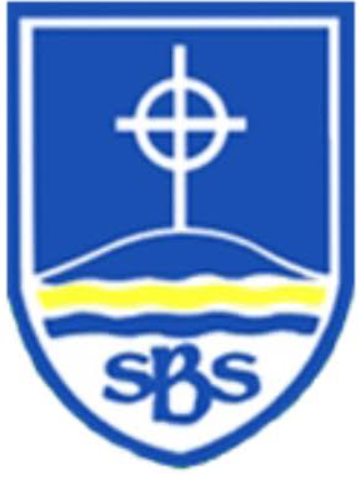 ‘Love your neighbour as yourself’ Luke 10:27
National Curriculum for Computing: Purpose of Study
A high-quality computing education equips pupils to use computational thinking and creativity to understand and change the world. Computing has deep links with mathematics, science, and design and technology, and provides insights into both natural and artificial systems. The core of computing is computer science, in which pupils are taught the principles of information and computation, how digital systems work, and how to put this knowledge to use through programming. Building on this knowledge and understanding, pupils are equipped to use information technology to create programs, systems and a range of content. Computing also ensures that pupils become digitally literate – able to use, and express themselves and develop their ideas through, information and communication technology – at a level suitable for the future workplace and as active participants in a digital world.
National Curriculum - Computing key stages 1 to 2
Acknowledgements
This curriculum has been designed using the following resources:
NCCE Teach Computing Curriculum 
https://teachcomputing.org/
Project Evolve
https://projectevolve.co.uk/
Education for a Connected World
Education for a Connected World – 2020 edition
Mr P ICT
Computing Progression Document
Studio Code
Studio Code.org
Teaching Process
There are 4 identified units for each year plus a word-processing set of skills to be taught. The key learning is identified in the intended outcomes and therefore teachers may adapt platforms used to best ensure these outcomes are met. Where it is appropriate and feasible to do so, units can be taught as a mixture of isolated skills lesson and end projects using cross-curricular opportunities. Blocking should be considered to allow for flow and adequate time for exploration.
It is envisaged that the start of each year will allow for time for children to refresh and up-skill their word processing and computer technical literacy skills.
Project Evolve is to be used as the vehicle for teaching digital literacy throughout the academic year. Both IT and PSHE time can be used for this. Planning for this will follow an audit of children’s needs through using the ‘Knowledge Map’ feature to map student understanding and plan lessons targeted directly at children’s needs. It is essential that digital literacy strands run throughout the year to ensure they are constantly explored, revisited and at the forefront of our thinking as this how we will ensure we are keeping children safe online.
Additional coding opportunities including the opportunity for home-learning are provided through Studio Code.org. Each unit provides a potential of 12 sessions for children to work through to build proficiency in coding. These lessons can be used to enrich the TCC programing lessons as well as providing an enrichment opportunity.
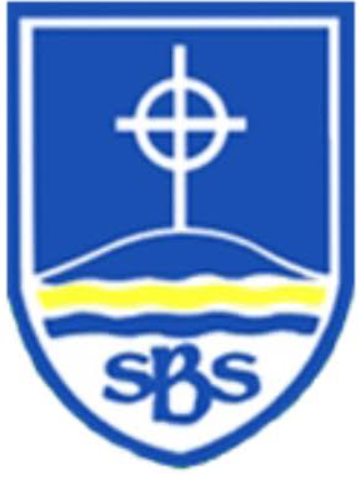 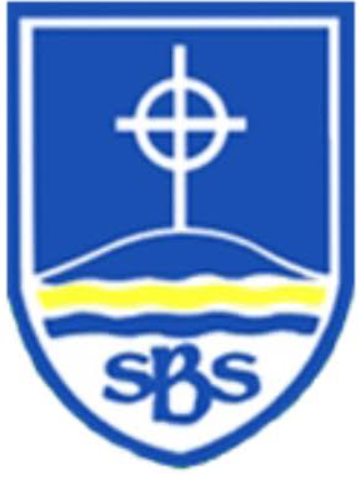 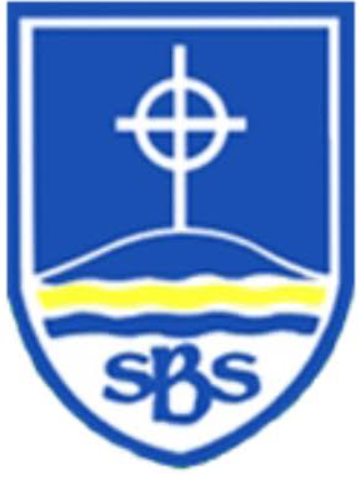 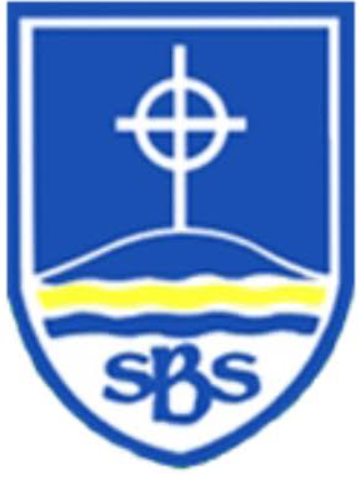 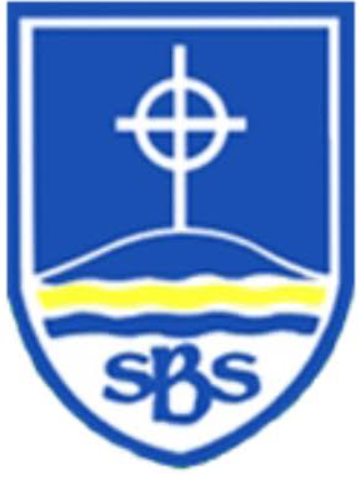 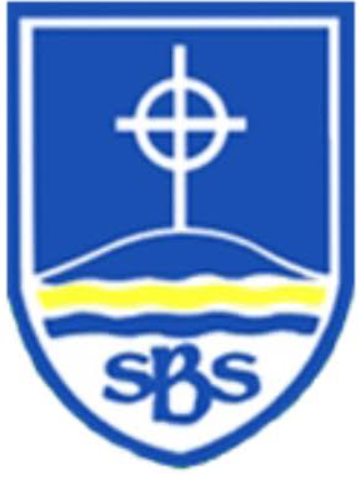 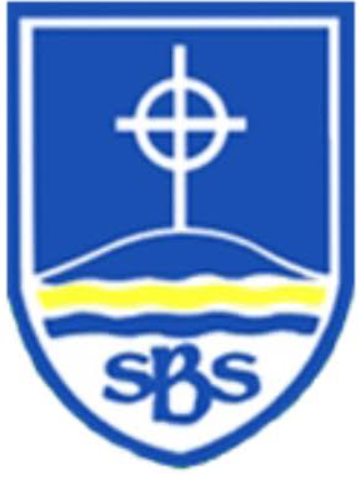 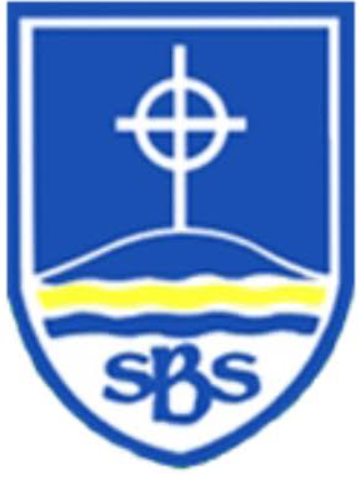 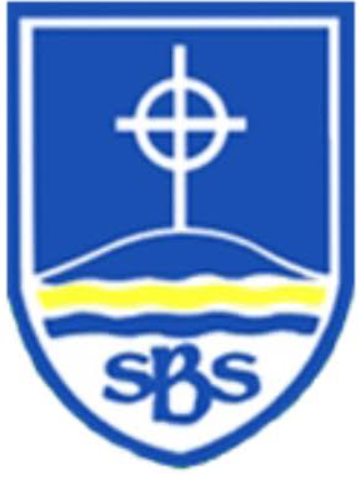 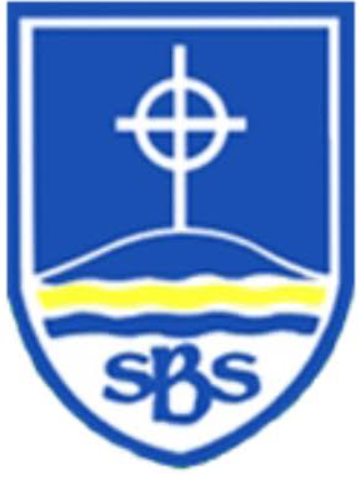 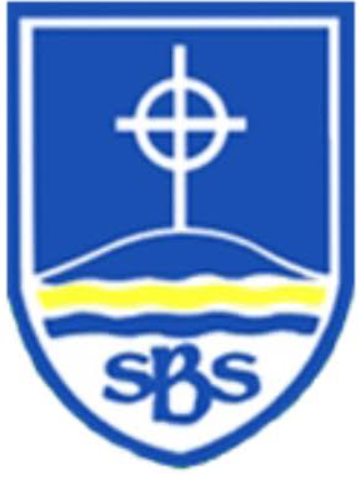 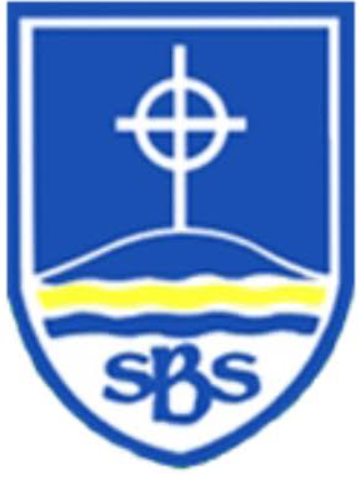 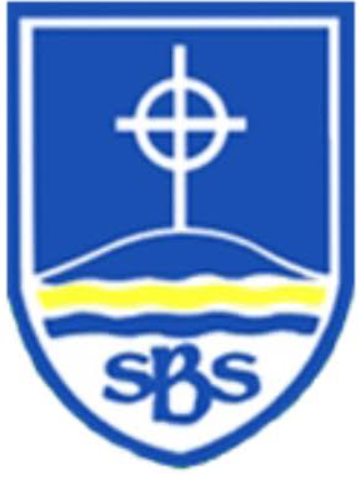 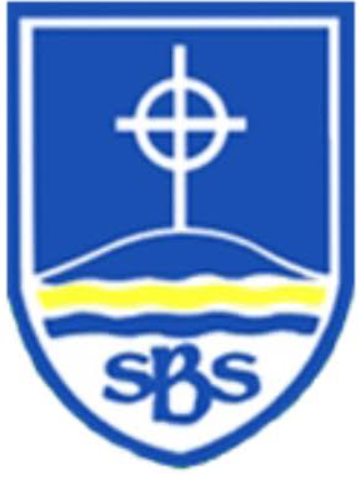 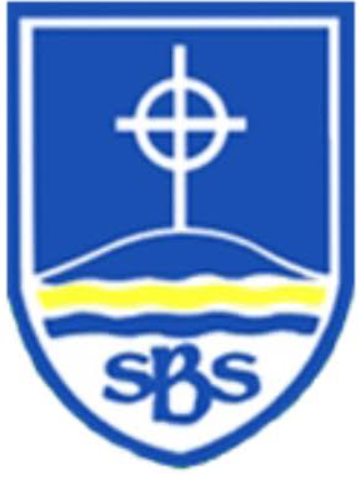 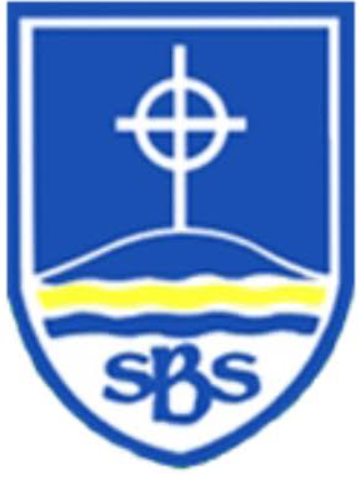 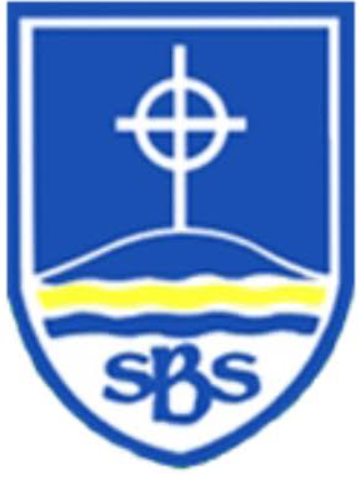 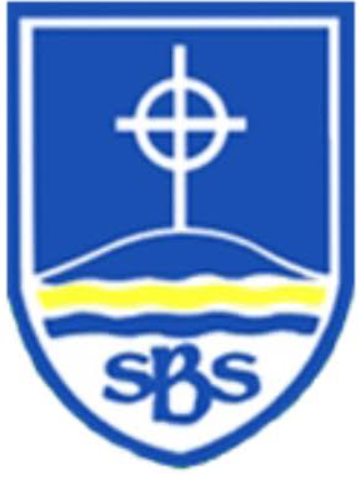 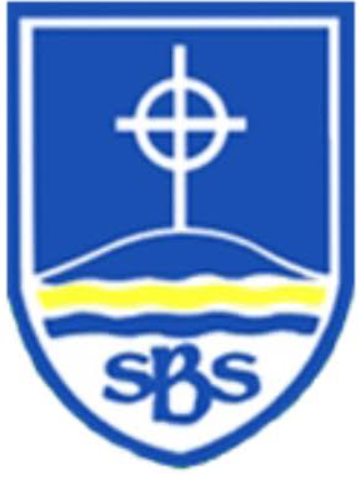 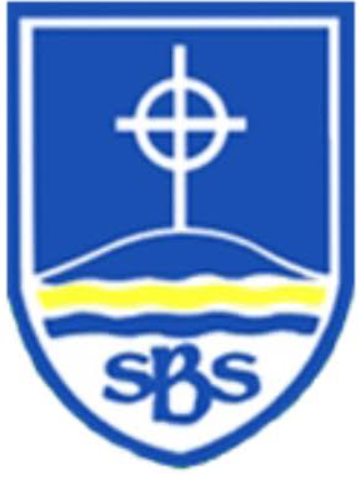 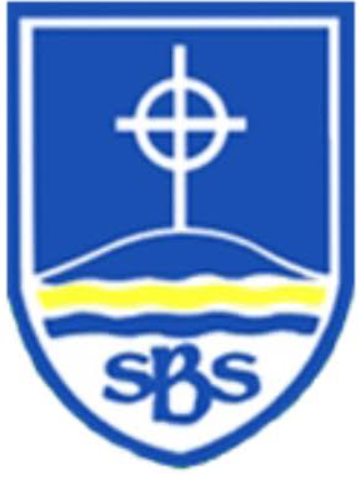 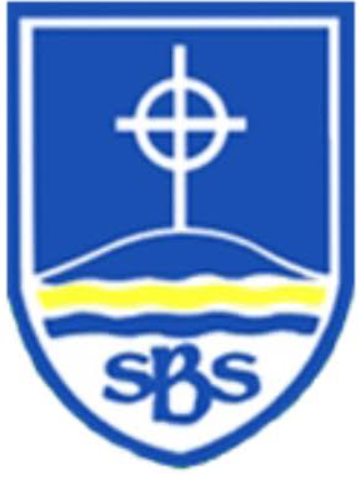 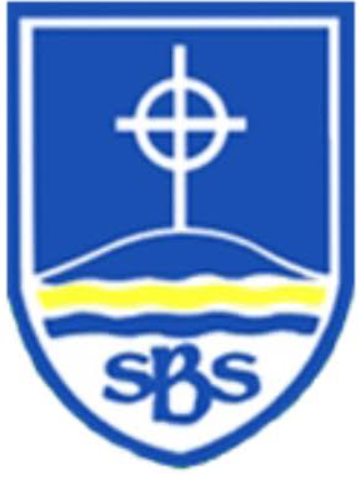 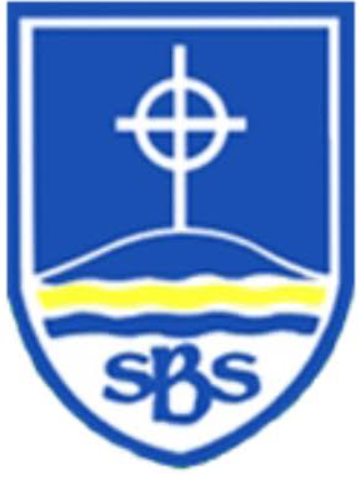 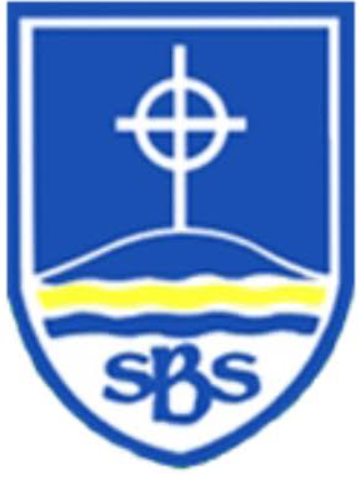 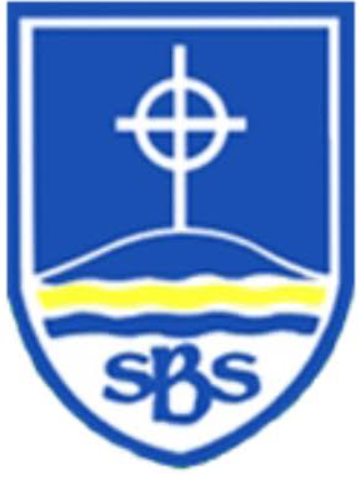 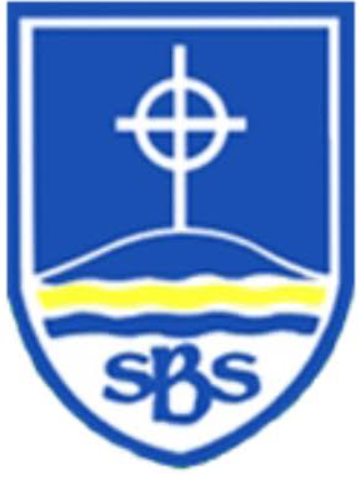